Recursos Plásticos e Corrente Magnética
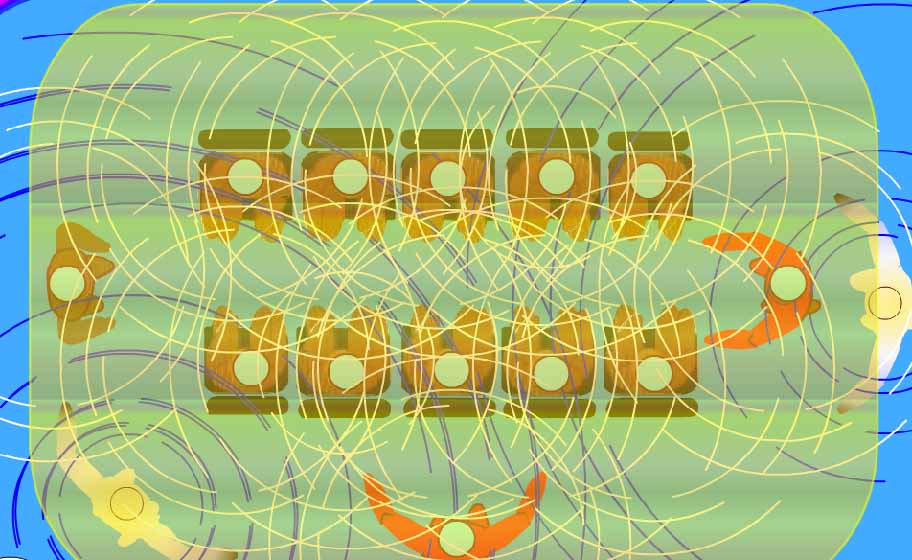 OBJETIVO
PROGRAMA DE ESTUDO SISTEMATIZADO DO CEFAK
PROGRAMA DE ESTUDOS SEQÜENCIAIS – PES
FORMAÇÃO MEDIÚNICA III
Recursos Plásticos e a Corrente Magnética
Fornecer considerações gerais sobre a corrente magnética:
 como é formada, seu objetivo e seus benefícios;
 o porquê dos trabalhos mediúnicos e sua importância;
 responsabilidade mediúnica
TRABALHADORES ENCARNADOS
Muito diferentes entre si, na intensidade e na cor
O material mental representa recursos plásticos para:
Benfeitores tornarem-se visíveis aos sofredores;
Emissões de Energias Mentais:
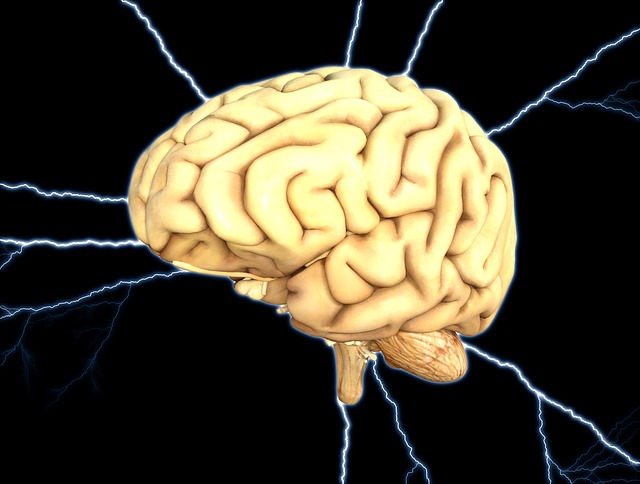 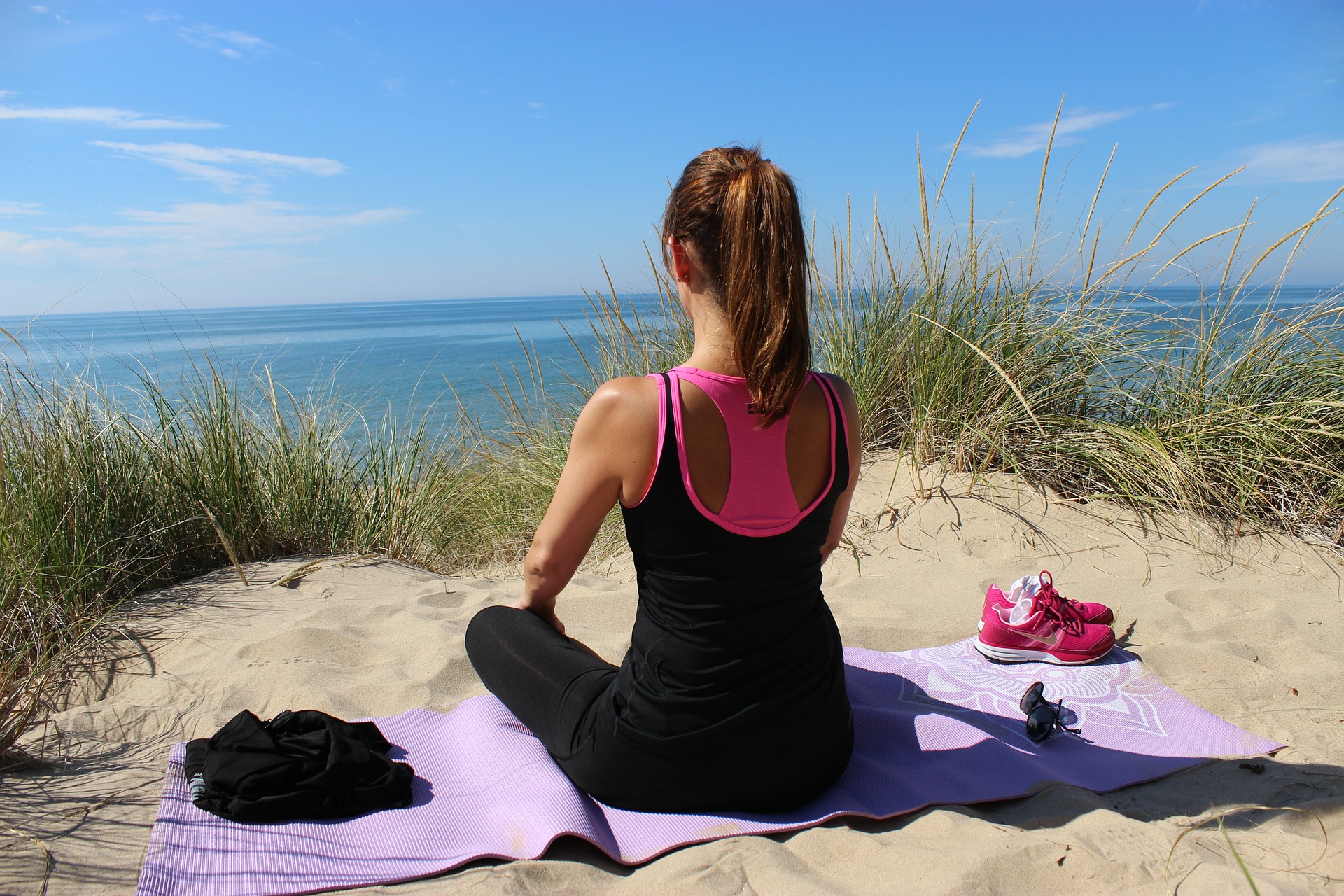  Emissões de Energias Vitais:
Fonte miraculosa, com origem nos corações e cérebros humanos.
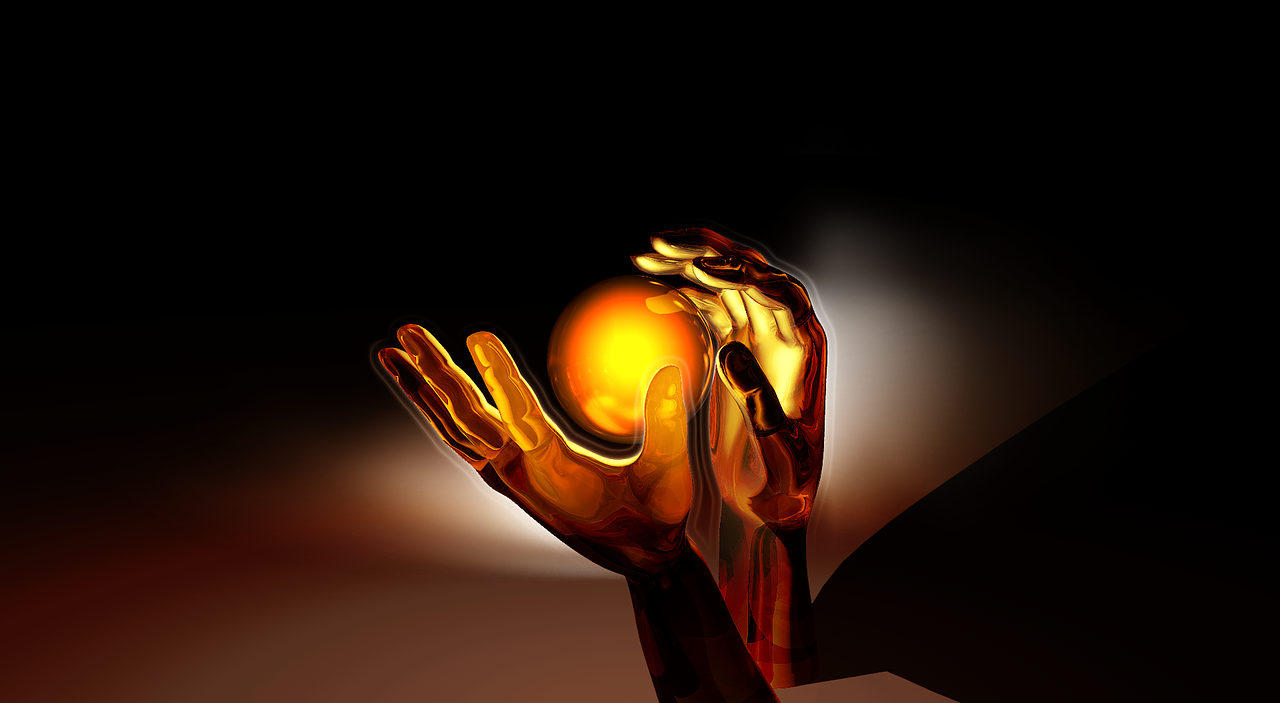 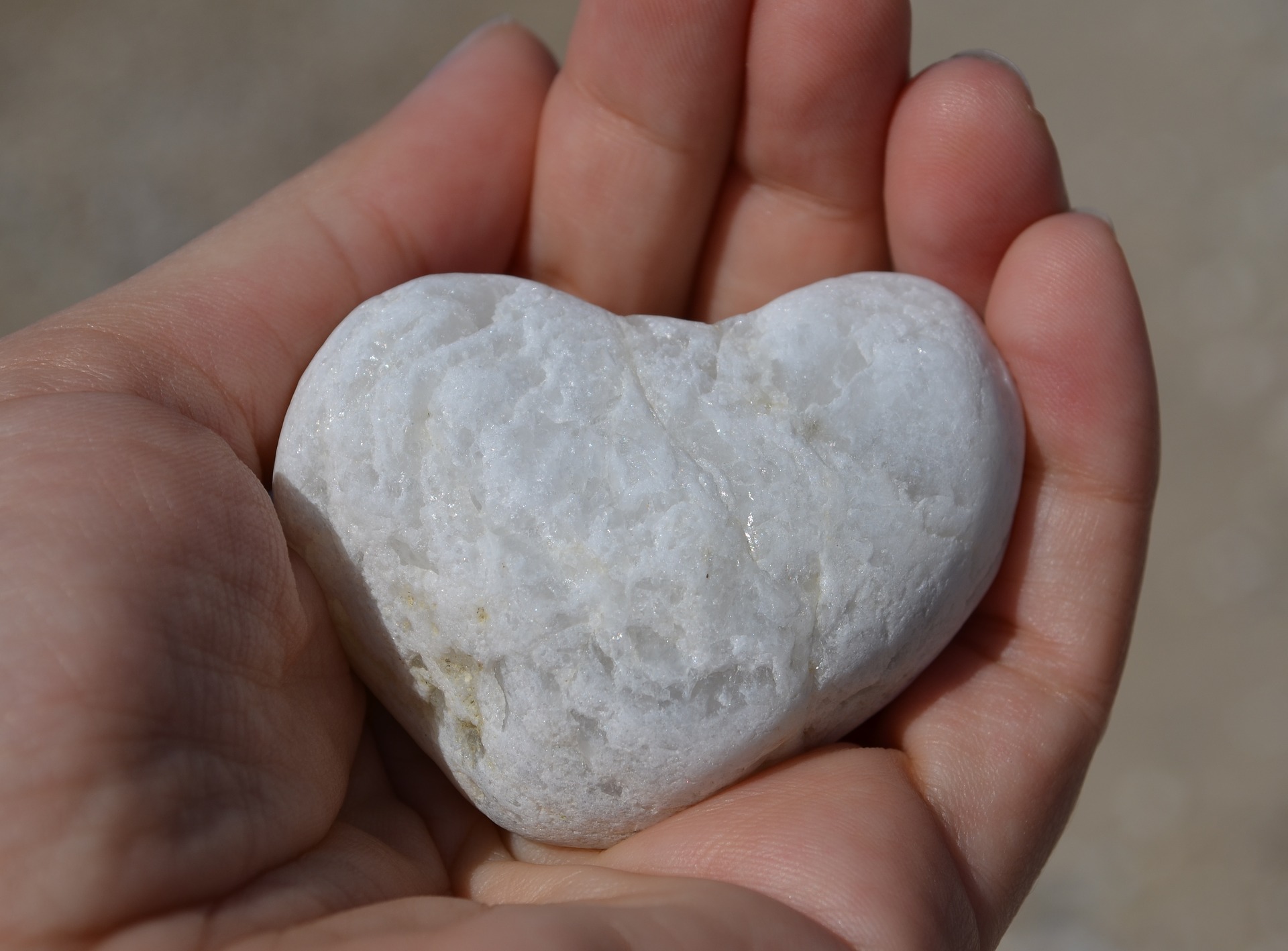 “Ajudando as entidades em desequilíbrio, ajudarão a si mesmos; doutrinando, acabarão igualmente  doutrinados.”
(Missionários da Luz – cap 17)
TRABALHADORES ESPIRITUAIS
Servidores da esfera espiritual mantinham-se de mãos dadas, formando extensa corrente protetora,  uma cadeia magnética.
“Sem essa rede de forças positivas, que opera a vigilância indispensável, não teríamos elementos para conter as entidades perversas e recalcitrantes.”
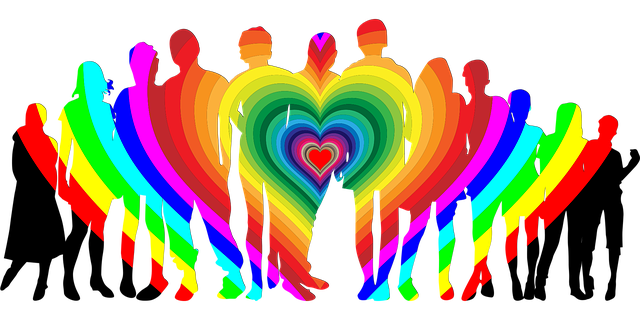 Observações de André Luiz
“...se para os fenômenos de intercâmbio com os desencarnados esclarecidos era necessário o auxílio de nosso plano ao campo mediúnico,
no caso presente essa cooperação deveria ser muito maior, em vista da condição dolorosa e lastimável dos comunicantes.”
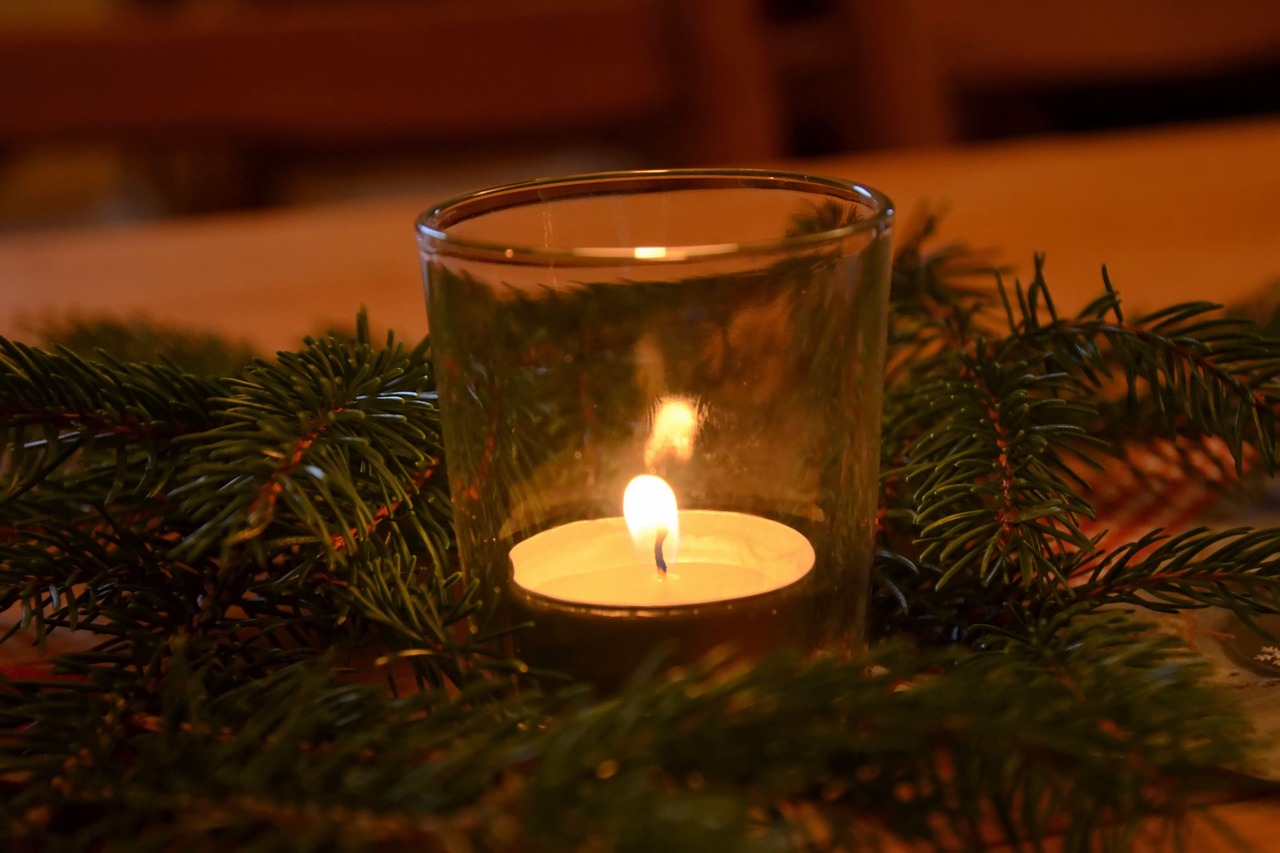 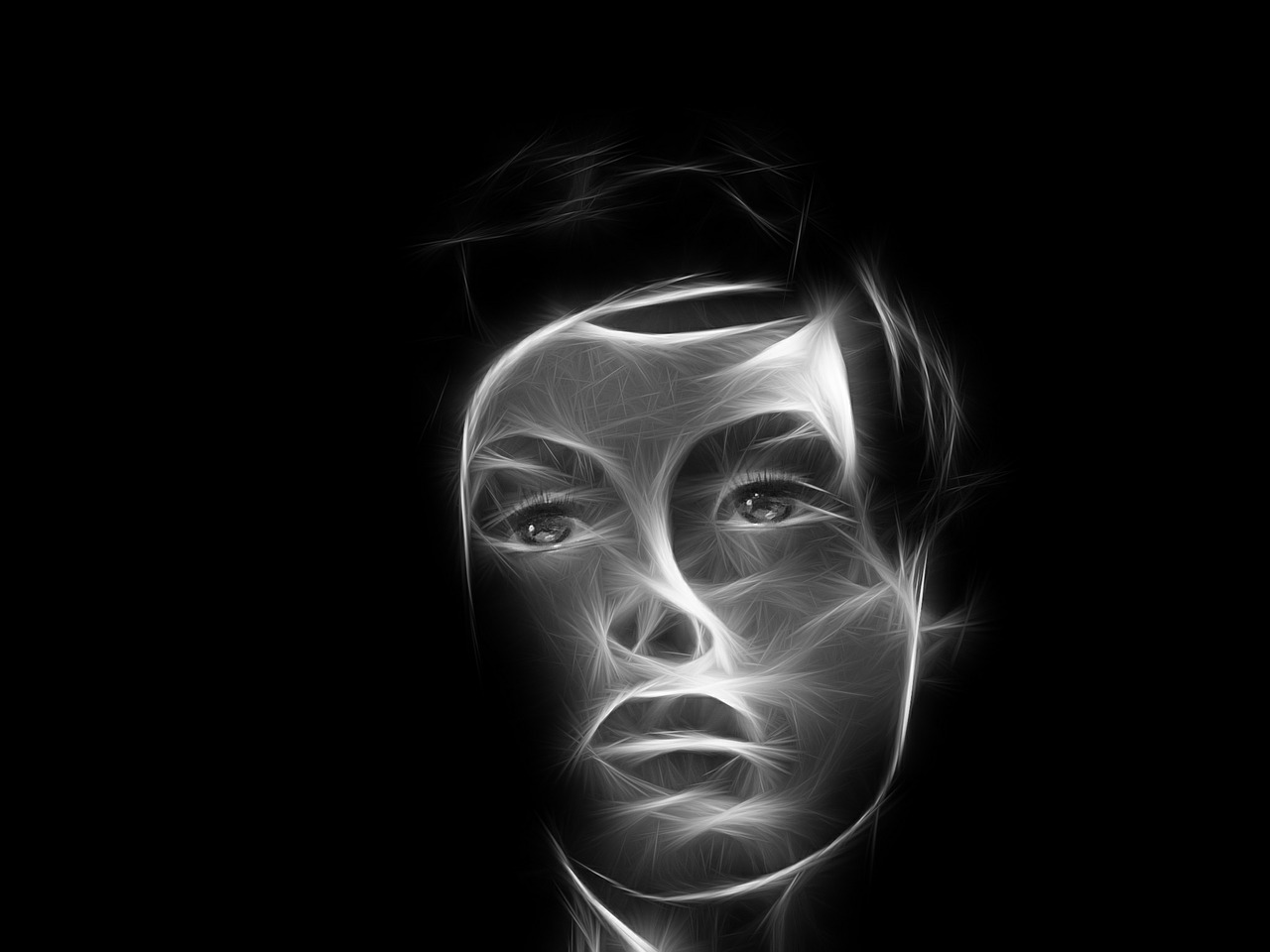 RECURSOS PLÁSTICOS
Inclusive as que fluem abundantemente do organismo mediúnico.


(“Missionários da Luz” – cap. 17 – André Luiz  / Chico Xavier)
São forças mentais emitidas pelos espíritos,
DESOBSESSÃO COLETIVA-
CORRENTE MAGNÉTICA
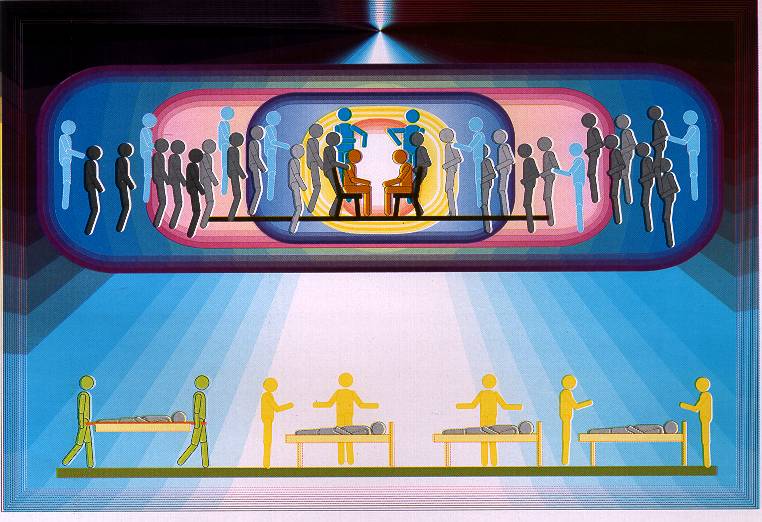 Gravuras do livro do DR. MAURÍCIO NEIVA CRISPIM
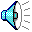 TERAPÊUTICA DA OBSESSÃO
Qual é o meio terapêutico                  mais poderoso para afastar o obsessor?
1. O PASSE
2. A DOUTRINAÇÃO
3. A CORRENTE MAGNÉTICA
4. A PRECE
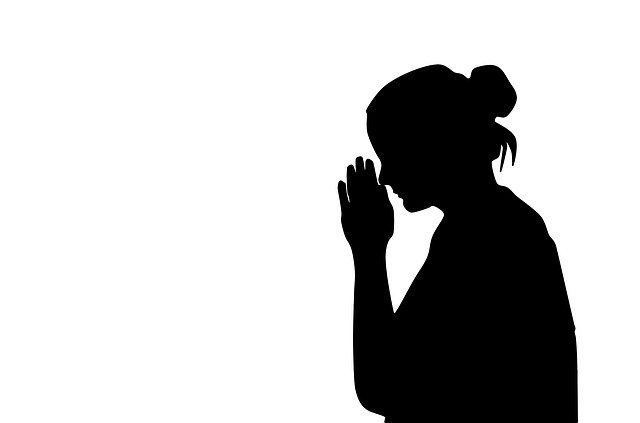 Em todos os casos de obsessão,                                                                                                                a prece é o mais poderoso meio                                                                                                                                                                                                                                                                      de que se dispõe para demover                                                                                                                             de seus propósitos maléficos o obsessor.                                                                 A GENESE CAP. XIV
A PRECE É UMA DAS AÇÕES DE TRATAMENTO                                                                     
  NA PRÁTICA DE DESOBSESSÃO COLETIVA
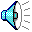 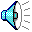 A DIREÇÃO ESPIRITUAL
O que os Espíritos supervisionam numa reunião de desobsessão?
1. DEFENDEM O AMBIENTE 
2. AGRUPAM ESPÍRITOS POR NECESSIDADES
3. FACILITAM A DOUTRINAÇÃO
4. SUPERVISIONAM TODOS OS DETALHES
Dividiam a sala utilizando longas faixas fluídicas                              
 Magnetizavam o próprio ar
 Nos menores detalhes estava a supervisão dos benfeitores ...                                 
OS MENSAGEIROS –CAP. 43
Manipulam os fluidos e forças recolhidos na sala...                                                                        E formam “CORRENTE PROTETORA DE MÃOS DADAS”                                                   MISS. DA LUZ- CAP. 17
ILUSTRAÇÕES APLICADAS À DESOBSESSÃO COLETIVA
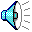 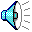 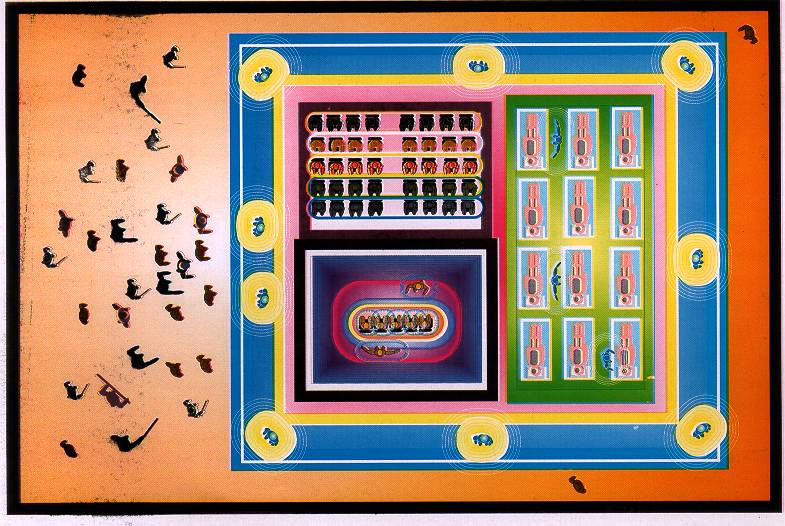 Do livro do DR. MAURÍCIO
FAIXAS separatórias
FAIXAS MAGNÉTICAS DE DEFESA
Espíritos
defensores
Endure-cidos
CAMPO DA CORRENTE
Sofredores               nos  leitos
ESPÍRITOS SOFREDORES COLOCADOS EM LEITOS PARA ENCAMINHAMENTOE OUTROS, ENDURECIDOS NO MAL, IMPEDIDOS DE ENTRAR
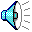 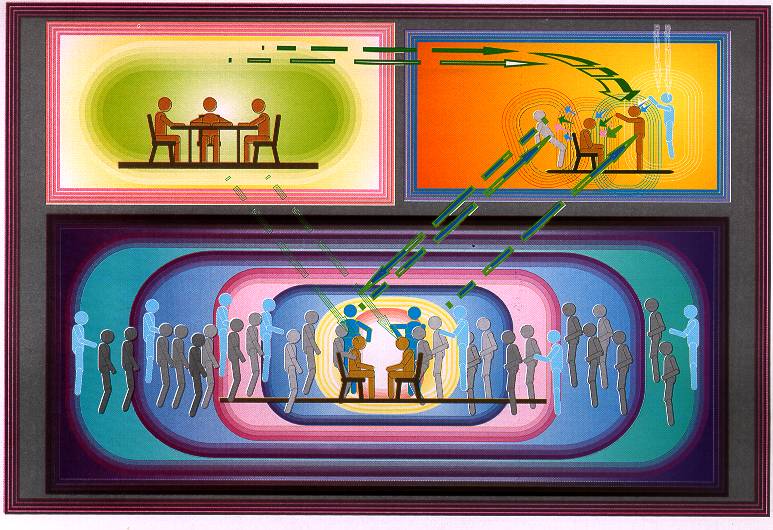 Vibração
 da prece
Grupo em prece
Passe no encarnado desliga o Espírito
Que é atraído                            pela corrente
do livro do DR. MAURÍCIO
VÁRIOS ESPÍRITOS SÃO TRAZIDOS POR TRABALHADORES DO ESPAÇO
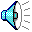 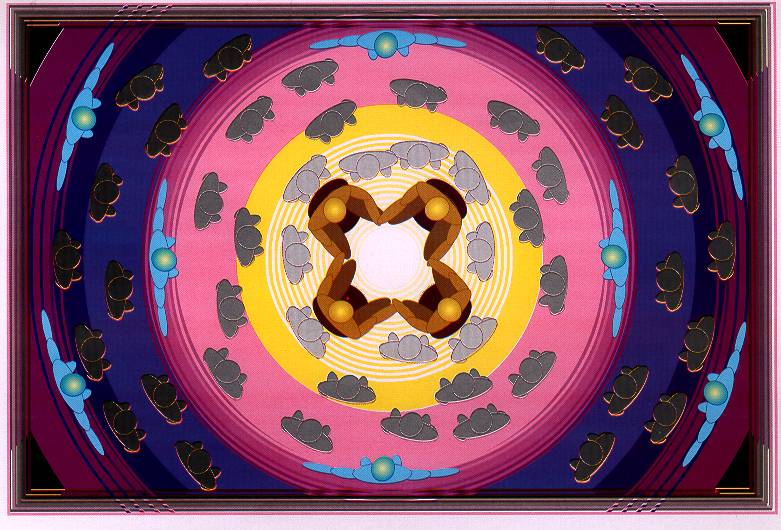 Do livro do DR. MAURÍCIO
ESPÍRITOS SOFREDORES (escuros) SEPARADOS POR FAIXAS VIBRATÓRIAS
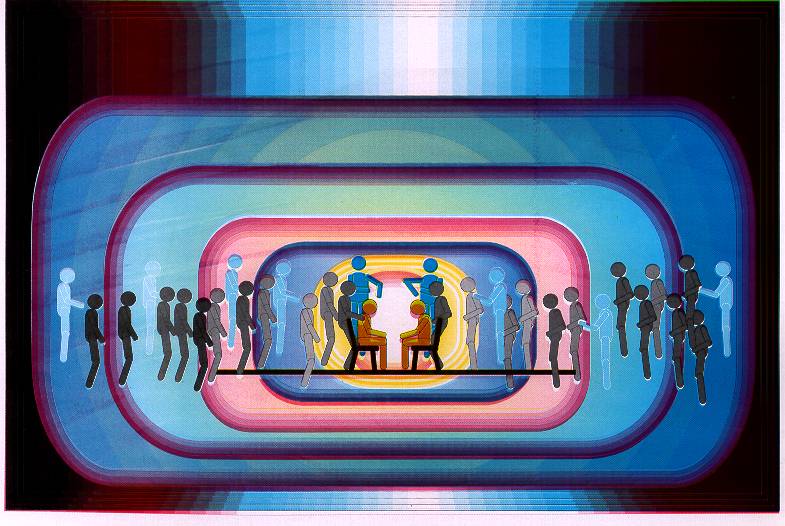 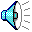 A CORRENTE ATRAI E INTERAGE COM OS ESPÍRITOS DURANTE O PASSE,                       
 DURANTE A EVANGELIZAÇÃO DOS ENCARNADOS E ATÉ  NOS LARES
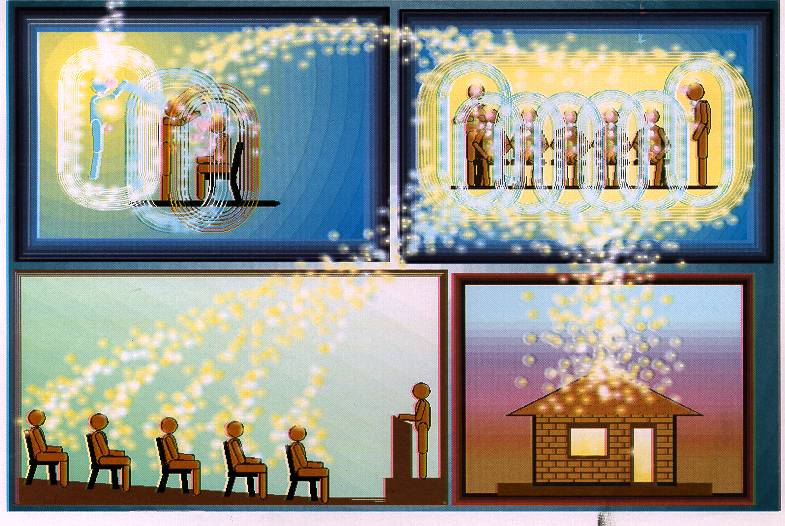 A CORRENTE
O PASSE
A                           EVANGELIZAÇÃO
O LAR
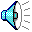 A PREPARAÇÃO
1. EXPULSAR
Que atitude íntima se aplica ao iniciar cada sessão com a Corrente Magnética de Desobessão?
2. ABSORVER
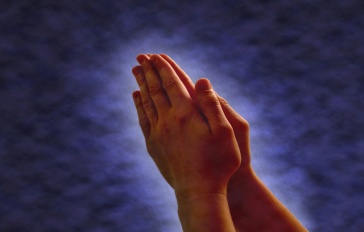 3. ORAR
1. EXPULSAR do seu mundo interior os remanescentes  das atividades comuns do dia.
2. ABSORVER   substâncias renovadoras do  plano espiritual.
3. ORAR Para captar prodigioso banho de forças, pela vigorosa                        .                 corrente mental que atrai.
PREPARAÇÃO DOS PASSISTAS CLARA E HENRIQUE  ANDRÉ LUIZ - NOS DOMINIOS DA MEDIUNIDADE   CAP. 17
TODAS SÃO APLICAVEIS NO INÍCIO DE QUALQUER ATIVIDADE MEDIÚNICA.
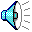 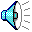 FORMAÇÃO DE  CORRENTES FLUÍDICAS
O que fazer com o pensamento para formar uma corrente fluídica?
PRECES 
MENTALIZAÇÕES
3.       UNIR OBJETIVOS
NOS DOMÍNIOS DA MEDIUNIDADE CAP. 5 -
MISSIONÁRIOS DA LUZ  
CAP. 1
... Fios de luz brilhante  ligavam os componentes da mesa (10 médiuns) dando-nos a perceber (a André Luiz) que a prece os reunia mais fortemente entre si.
... Dezoito encarnados concentram o pensamento, em objetivos altos  e puros.
...Cada qual emitia raios luminosos, muito diferentes entre si, na intensidade e na cor. Esses raios confundiam-se a uma distância de 60 cm e estabeleciam uma corrente de força ... Armazém de benefícios                                   para os Espíritos infelizes
UNIR:
Intenção
Vontade 
Desejo
Aspiração
COMUNHÃO DE PENSAMENTOS - R.E. DEZ 1869
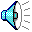 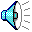 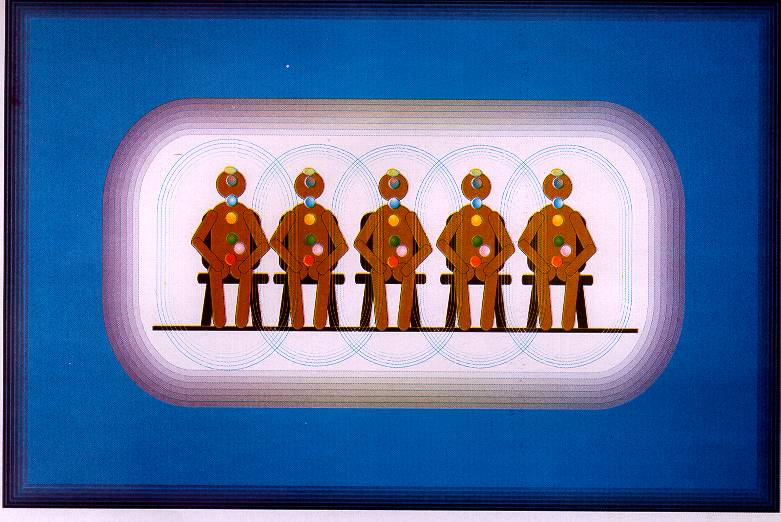 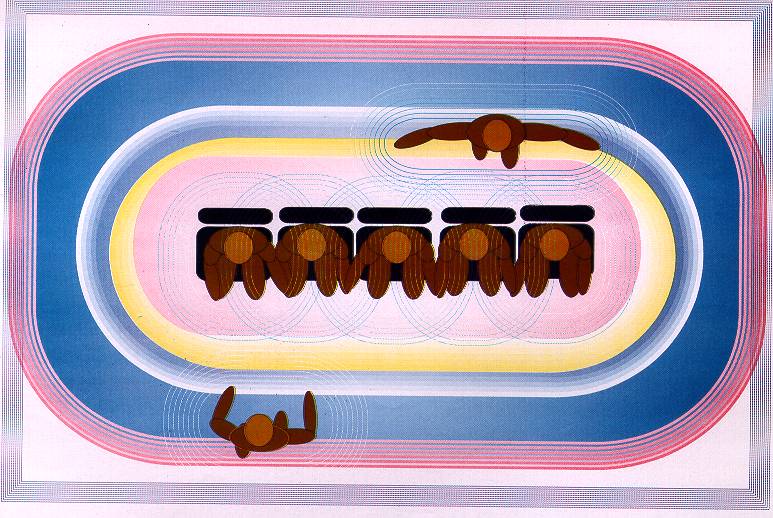 FAIXAS VIBRATÓRIAS NUMA CORRENTE DE DESOBSESSÃO – Gravuras: livro do Dr. Maurício
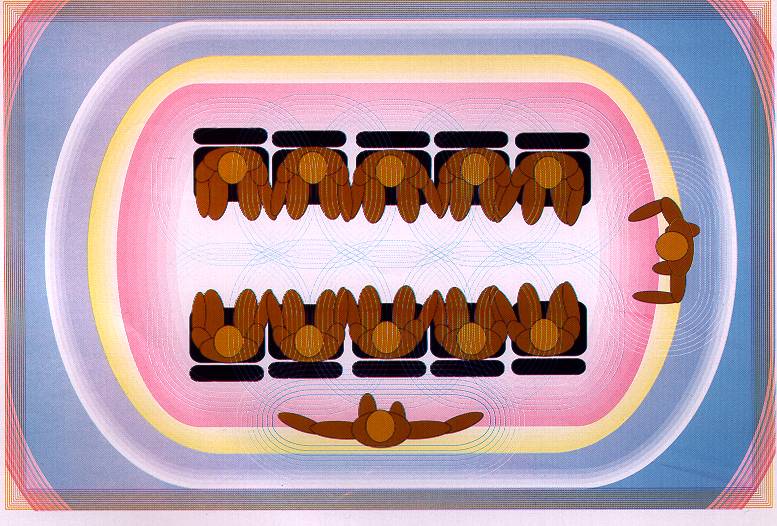 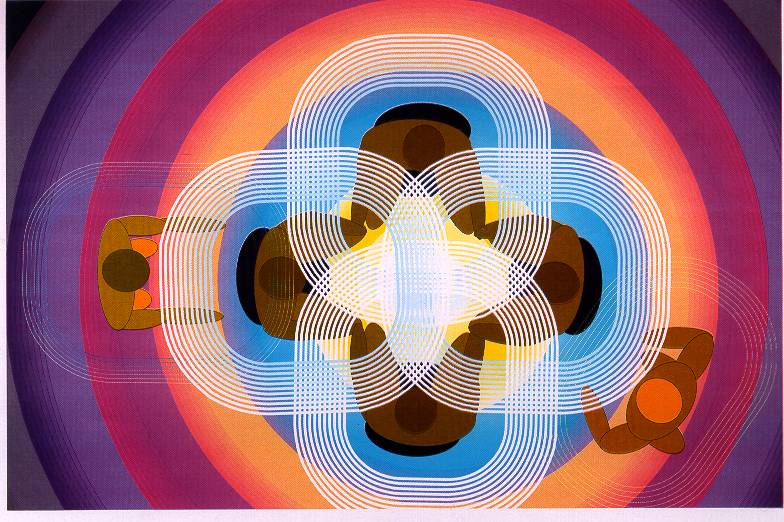 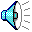 FORÇAS DA CORRENTE
Que Forças a Corrente Magnética pode exercer nos Espíritos?
Condição IX – Nas relações com os Espíritos,                                                                                                         se houver   “perfeita Comunhão de Pensamentos,”                                           haverá uma força atrativa ou repulsiva                                                                             que nem sempre possui o indivíduo isolado.                                                         RE dez 1868
Condição XI - PENSAMENTOS IDÊNTICOS, TENDO O BEM POR OBJETIVO, TERÃO MAIS FORÇA PARA NEUTRALIZAR A AÇÃO DOS MAUS ESPÍRITOS.
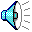 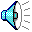 PAPEL DE CADA MÉDIUM NA CMD
Qual é o papel do Médium na Corrente Magnética de Desobsessão?
O papel dos médiuns é, na realidade, o de quem                                “atrai” e “segura”                                                                                                                         por instantes e com                                                                                       “vibrações de amor”,                                                                                       
  os Espíritos que serão beneficiados                                                                                                                   pelos recursos da corrente magnética,                                                                                                                     o que lhes facilitará o contato                                                                                     com os Espíritos trabalhadores do bem.
“AS CORRENTES  MENTO ELETRO MAGNÉTICAS  NA DESOBSESSÃO COLETIVA”                                                                                                                                                             de GILSON de MENDONÇA HENRIQUES    (hoje, Espírito)                                                                                                                                                                         CAP.V  EDIÇÃO ESGOTADA
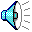 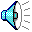 SIGNIFICADO DOS COMANDOS NA CMD
VENHAM!  VIBREM CONOSCO!  PENETREM A CORRENTE LUMINOSA!   ABSORVAM SEUS RECURSOS! etc.                                                                                    ... POR DEUS! SIGAM COM OS BENFEITORES! ...SIGAM!!!
 (E VÁRIOS OUTROS COMANDOS)
A mente é o incessante gerador de força,                                                                                                        através dos fios positivos e negativos                                                                        do sentimento e do pensamento                                                 produzindo o verbo que é sempre                                                                       uma descarga eletromagnética,                                                                              regulada pela voz. (...)  
ENTRE A TERRA E O  CÉU  CAP. 22
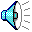 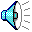 O CHOQUE ANÍMICO
O que é “CHOQUE ANÍMICO” ?
...Trazido o Espírito rebelde ou malfazejo ao fenômeno da incorporação,                                                                                                                               o perispírito do médium                                                                                                              transmite-lhe alta carga fluídica animal,                                                                                que bem comandada                                                                                              aturde-o,  fá-lo quebrar algemas                                                                                                                                 e mudar a maneira de pensar...                                                                        LOUCURA E OBSESSÃO cap. 11 - MPM
A CMD PROVOCA OS MESMOS EFEITOS.  
NESTE  ASPECTO, O COMANDO É TODO DOS MENTORES ESPIRITUAIS.
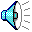 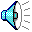 EFEITOS DO CHOQUE ANÍMICO
Com que propósito seria aplicada esta técnica?
MANOEL PHILOMENO 
Loucura e Obsessão CAP. 11
“Consideremos o médium  como sendo um ímã e os Espíritos em determinada faixa vibratória, na condição de limalhas de ferro”(...) atraídos pela irradiação do médium,                                                                      absorvem-lhe a energia fluídica com possibilidade                                                    de demorar-se por ela impregnados                                                                                               (...) tornando-os maleáveis às orientações e mais acessíveis à condução do bem.”
A CORRENTE MAGNÉTICA  FACILITA O 
TRABALHO POSTERIOR DOS MENTORES.
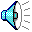 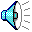 NÃO É O MAIS
IMPORTANTE?
Aplicavel à Desobsessão Coletiva
AÇÃO MORAL
Sobre “DOUTRINAR OS ESPÍRITOS”
Instrutor Alexandre: 
-Não é um recurso imprescindível no ambiente dos encarnados.(Espíritos incorporados a médiuns) 
Os Espíritos possuem variados agrupamentos de servidores no plano espiritual dedicados exclusivamente  a esse gênero de auxílio.
MISSIONÁRIOS DA LUZ CAP. 17
Mas é utilizada quando é possível e útil, para facilitar a solução desejada.
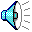 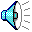 M. DA LUZ  CAP. 17
REFLEXÃO
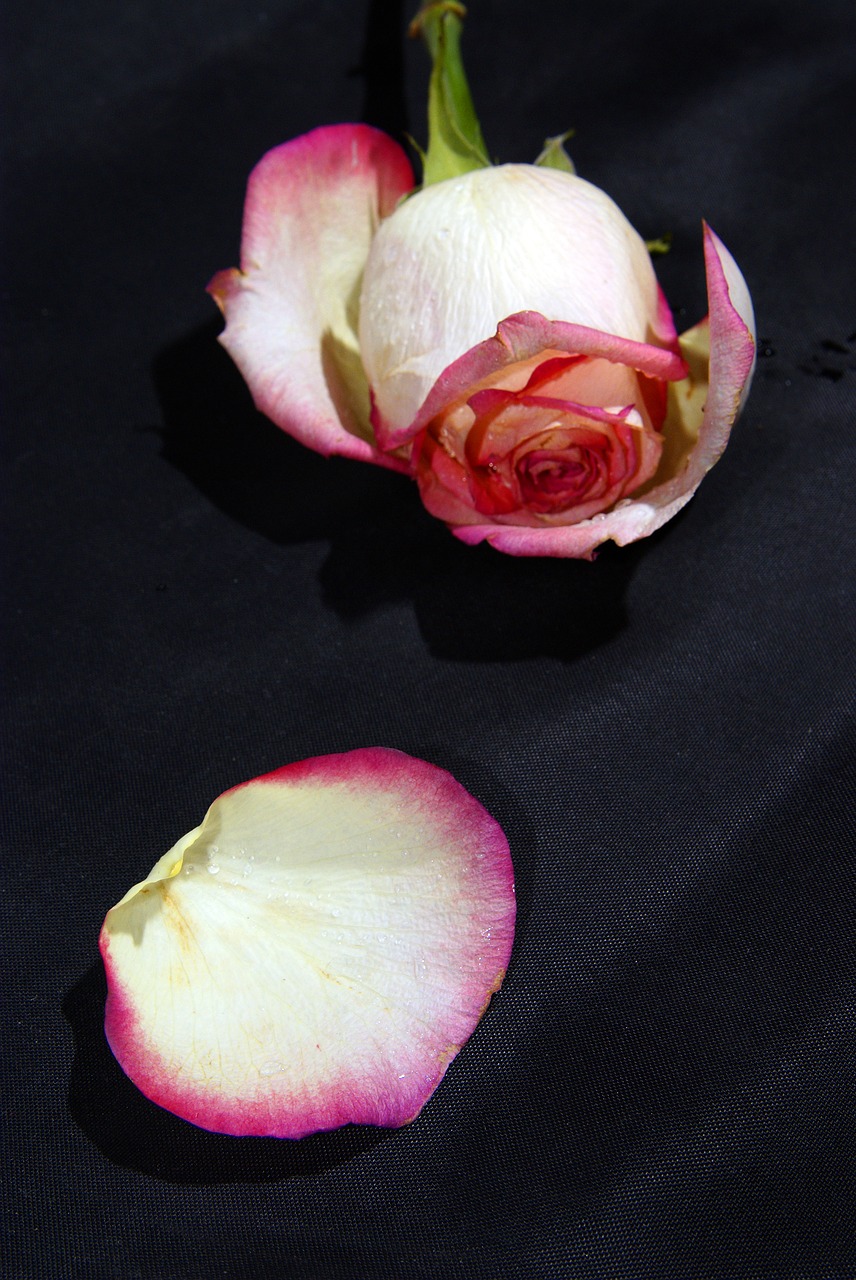 “Entre os seres pensantes há ligação que ainda não conheceis. O Magnetismo é o piloto desta ciência, que mais tarde compreendereis melhor.

O “selo Divino da Caridade” é o trabalho ativo em torno do próximo. 
Questão 388, de “O Livro dos Espíritos”